Leading the world to optimal oral health
FDI World Dental Federation

President Gerhard K. Seeberger

ERO Plenary - April 17th 2021
1
UN HLM on UHC
September 23rd 2019

Moving together 
to build a healthier world

Art. 34.

….. also strengthen efforts to address eye health conditions and oral health, as well as rare diseases and neglected tropical diseases, as part of universal health coverage; 

Heads of State & Government
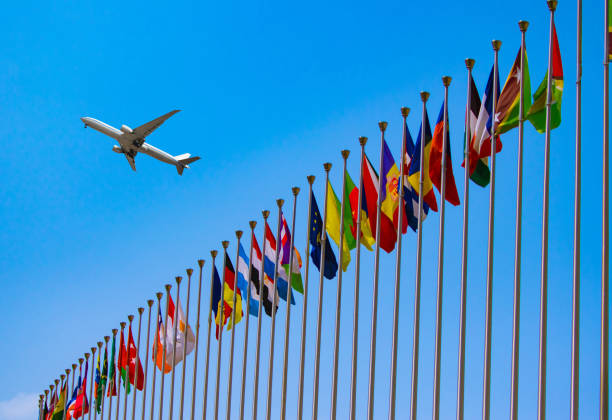 2
Summary of main activities
Advocacy
WOHD
Projects
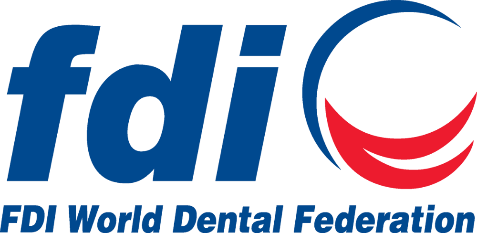 World Dental Congress
Policy statements
3
COVID-19 Task Team
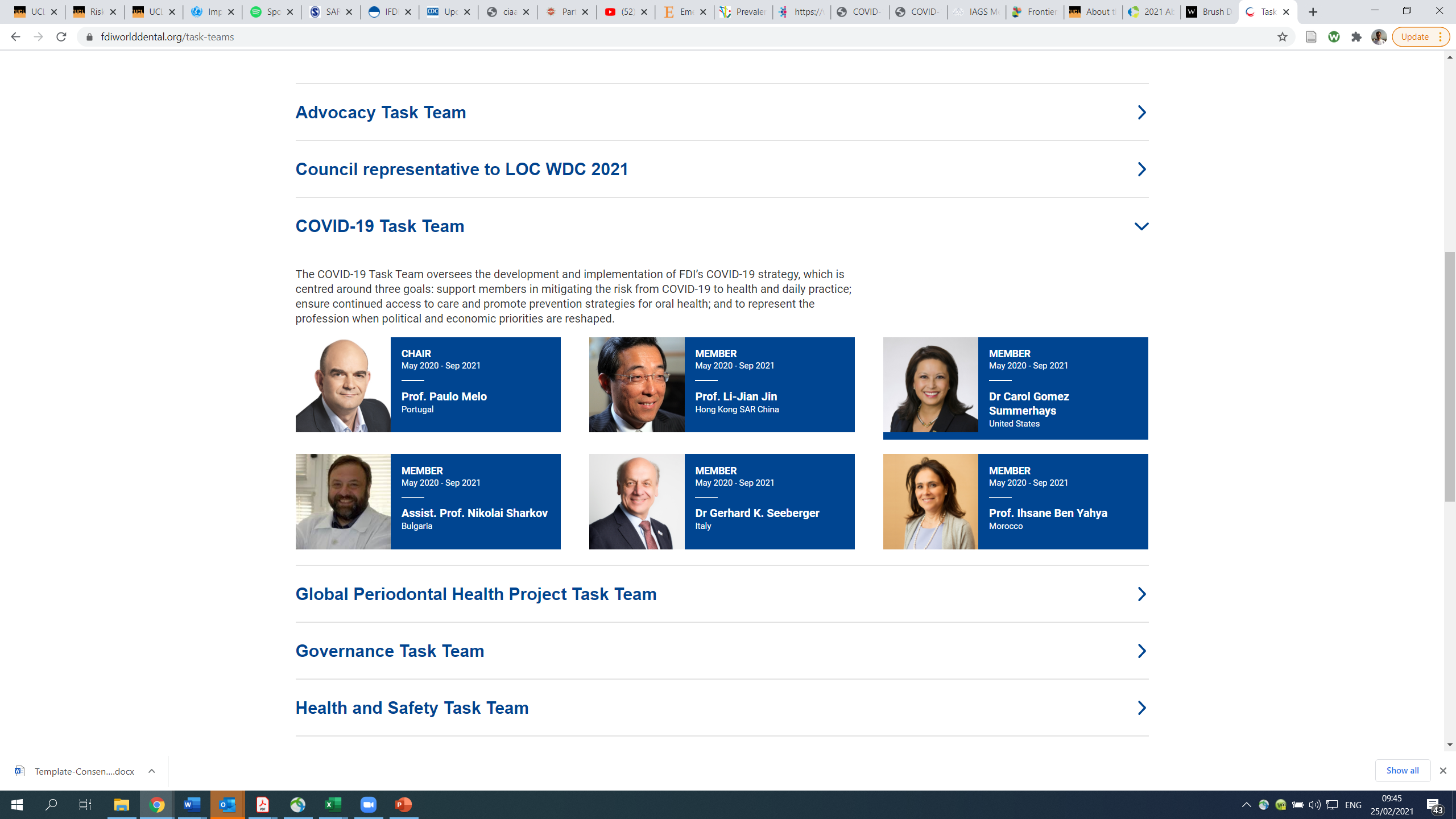 4
[Speaker Notes: The FDI COVID-19 Task Team established in May 2020 to lead the implementation of FDI’s COVID-19 strategy, which is centred on three goals:
Support members in mitigating the risk from COVID-19 to health and daily practice
Ensure continued access to care and promote prevention strategies for oral health
Represent the profession when political and economic priorities are re-shaped]
Next steps
Consolidation of data and development of reports in three priority areas:
Practitioner infection rates, PPE/AGP recommendations
Practice guidance and recommendations
Financial impact on practices

WOHF 2021 session – COVID-19: Where we have been, where we are now, where we are going

Further webinars to share current research and discussion on pressing topics
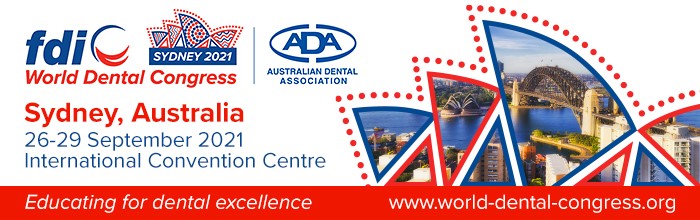 5
[Speaker Notes: Using data and information provided by members through the surveys, FDI is working on a series of reports that will summarize the impact of COVID in three main areas and provide guidance on future measures and preparedness. The topics are:
Practitioner infection risk and related measures
Practice guidance development
Financial impact on practices

The World Oral Health Forum will be held on COVID-19 in 2021. This will take place as two online sessions, one looking at the impact of COVID to date and the response, and one looking at future implications and preparedness. 

Further webinars will also be held over the coming months to share information on key topics, such as the question of aerosol generation, mental health and the oral health-systemic health link as it related to COVID-19 infection and severity]
Wishing you the best of success for the ERO Plenary 2021!
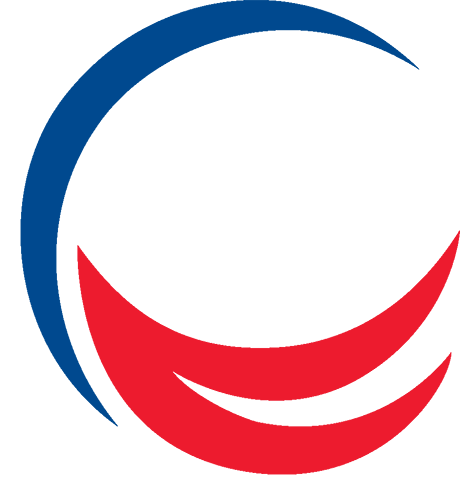 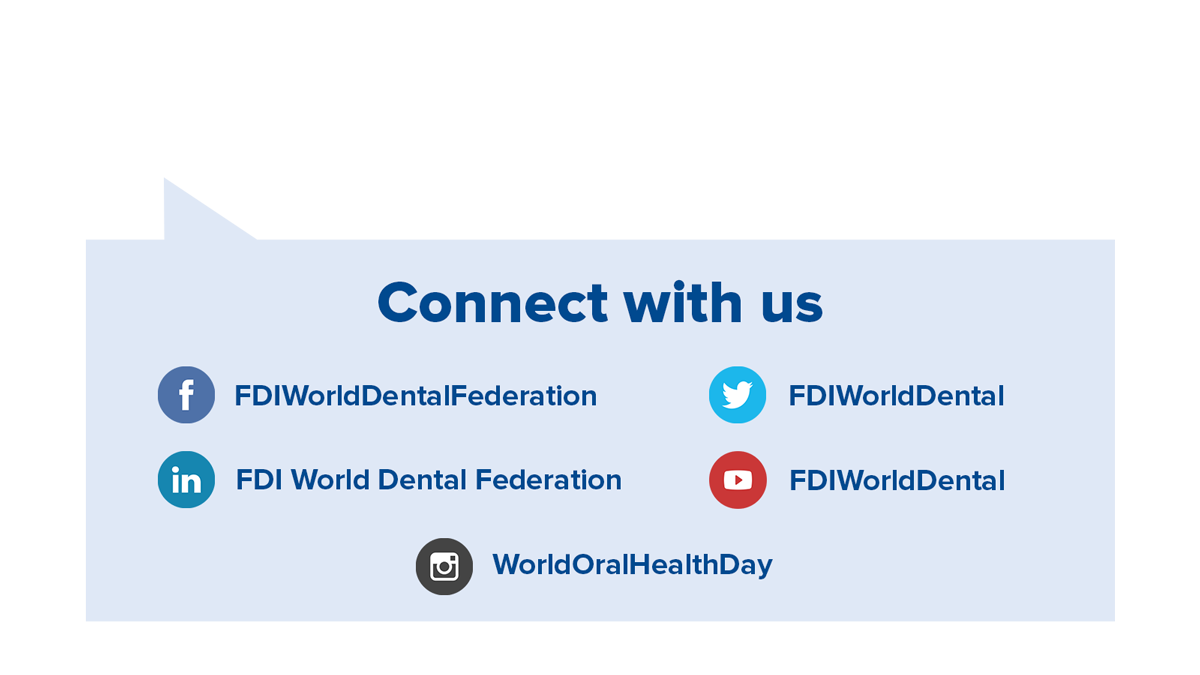 6